4
Datrysiadau
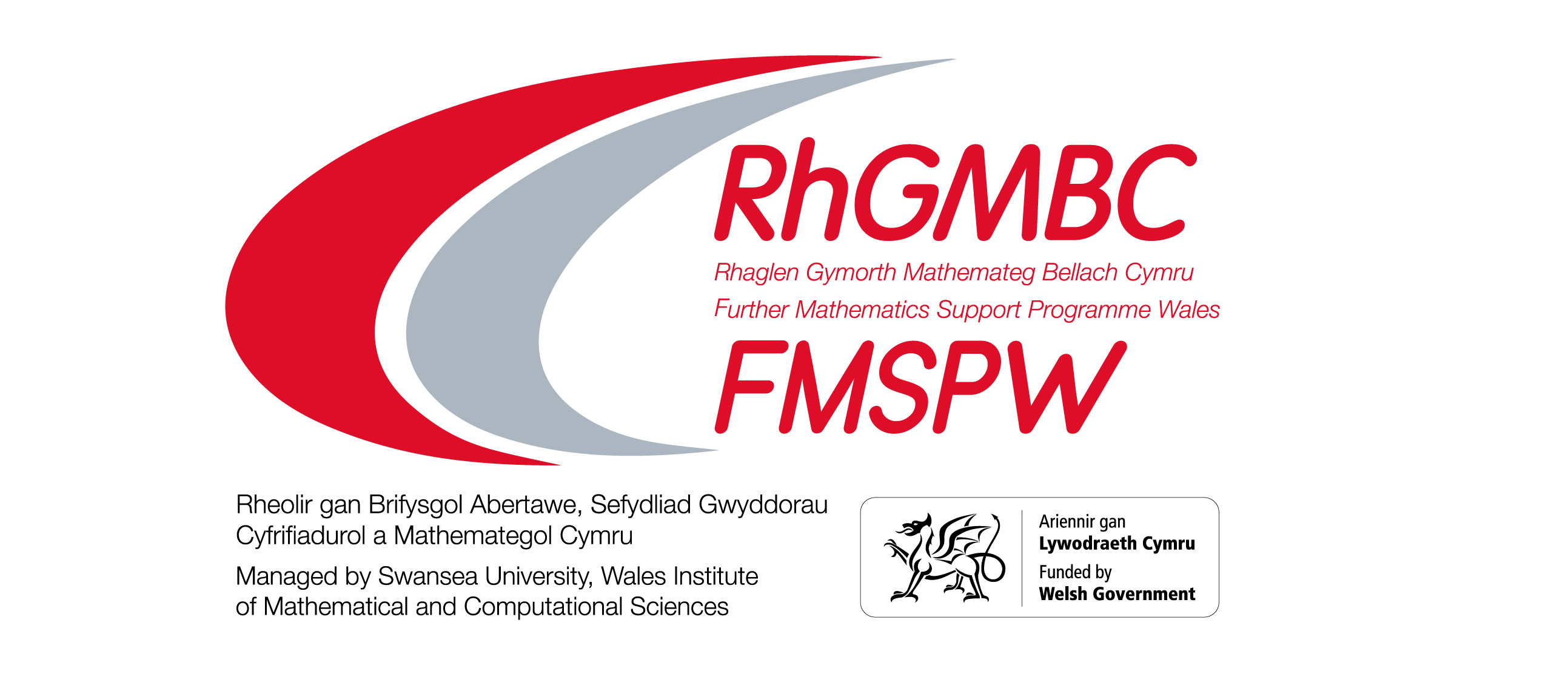 Her 1: Chwilair Radianau
Llenwch y bylchau i wneud y gosodiad yn gywir ac yna dewch o hyd i'r gair hwnnw yn y chwilair.
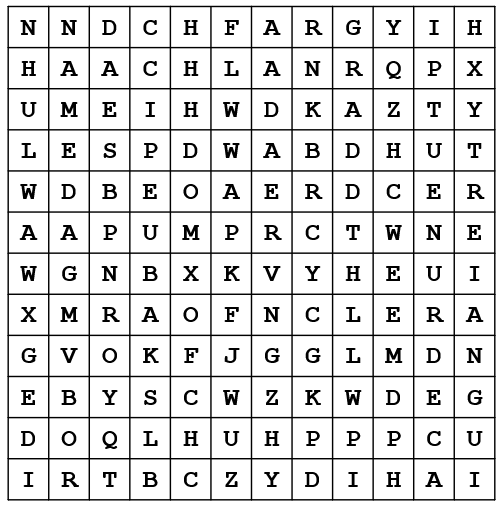 Her 1: Radianau
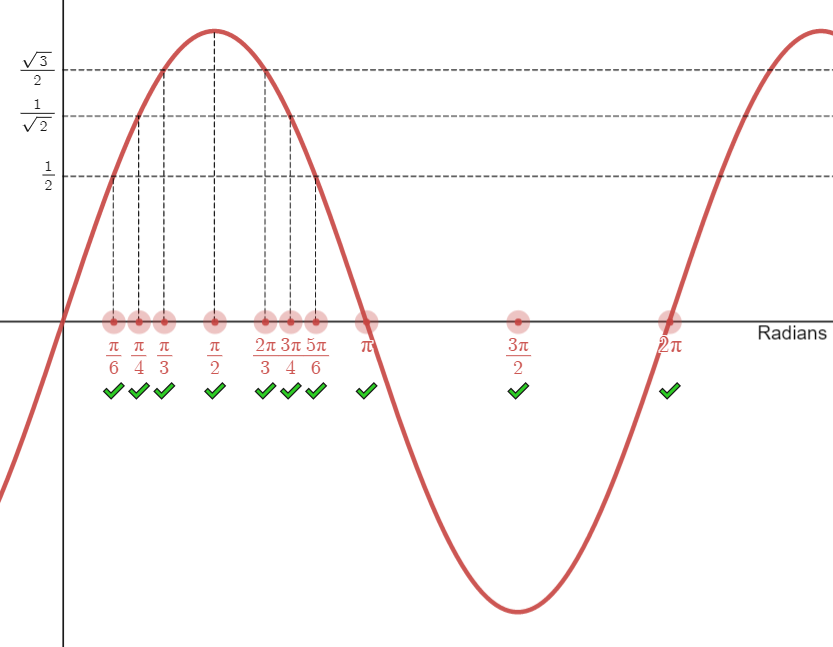 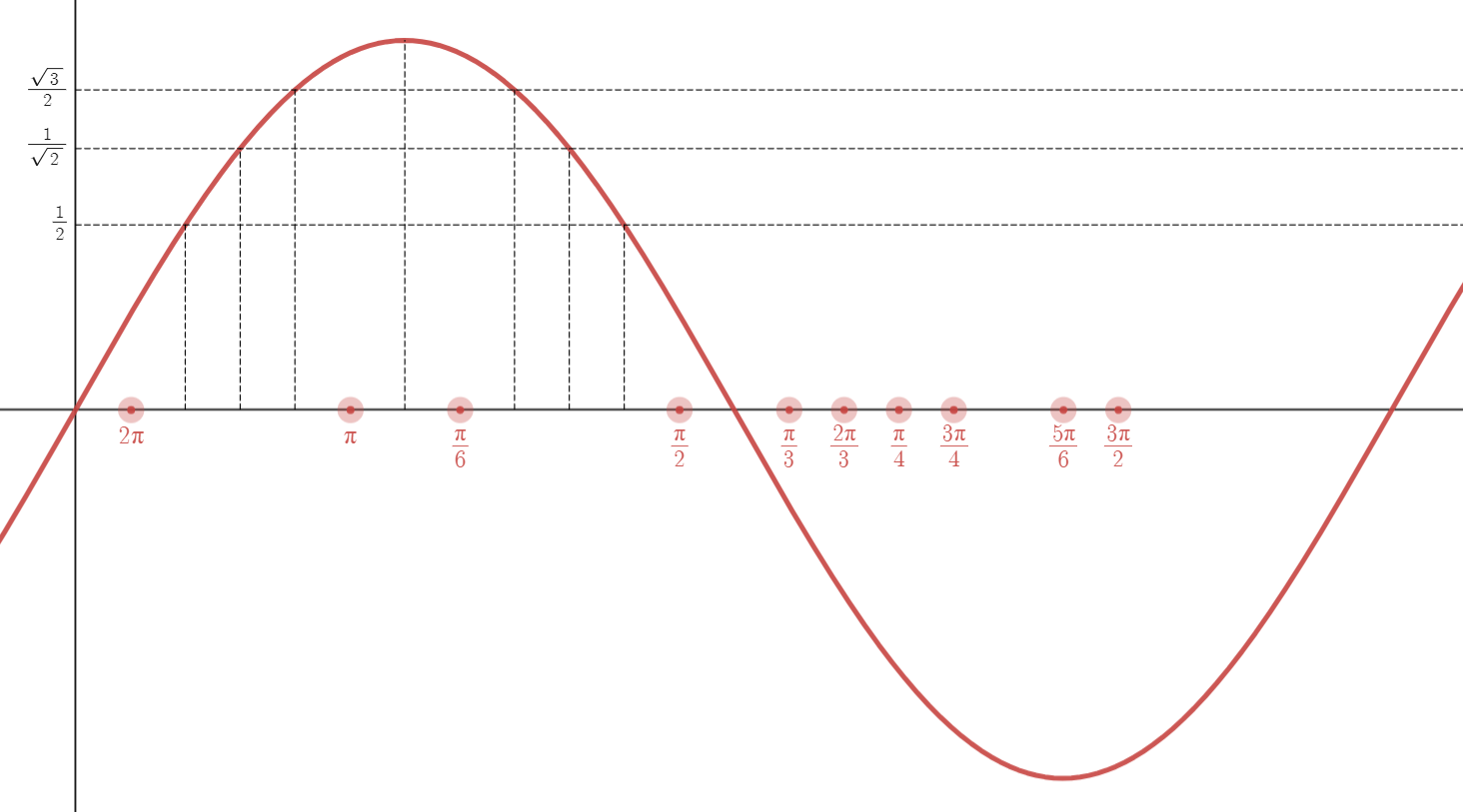 Her 2: Digwyddiad Rhyfedd y Ci
Yn y stori Sherlock Holmes 'Sliver Blaze' gofynnir y cwestiwn:
"A oes unrhyw bwynt arall yr hoffech dynnu fy sylw ato?""I ddigwyddiad rhyfedd y ci yn y nos"
“Wnaeth y ci ddim byd yn ystod y nos"
"Dyna oedd y digwyddiad rhyfedd" nododd Sherlock Holmes
1, 2, 4, 7, 11, 14, 16, 17, 19, 22, 26, 28, 29, 41, 44, ?
Beth sydd nesaf yn y dilyniant? Meddyliwch am yr hyn a ddywedodd Sherlock]

Awgrym: Peidiwch â meddwl am ba rifau sydd wedi'u cynnwys.
Felly beth sydd ar goll… 	lluosrifau 3….						3, 6, 9, 12, … 
					lluosrifau 5….						5, 10, 15, 20, …
					unrhyw beth sydd â 3 yn ddigid		13, 23 ayyb
					unrhyw beth sydd â 5 yn ddigid		byddai 52 ar goll
												…Felly 46 sydd nesaf!
Her 3: Digidau!
Gan ddefnyddio'r digidau canlynol, gwnewch 100.

Rheolau: 
Dim newid trefn y digidau.
Ni chaniateir tynnu i ffwrdd.
Dim cydgadwynedd o ddigidau. e.e. ni allwch ddefnyddio 2 a 3 i wneud 23.
1		2		3		4		5		6		7		8		9 	=	 100
1 + 2 + 3 + 4 + 5 + 6 + 7 + 8 x 9 =	100
Pa mor braf a syml yw hyn!?!